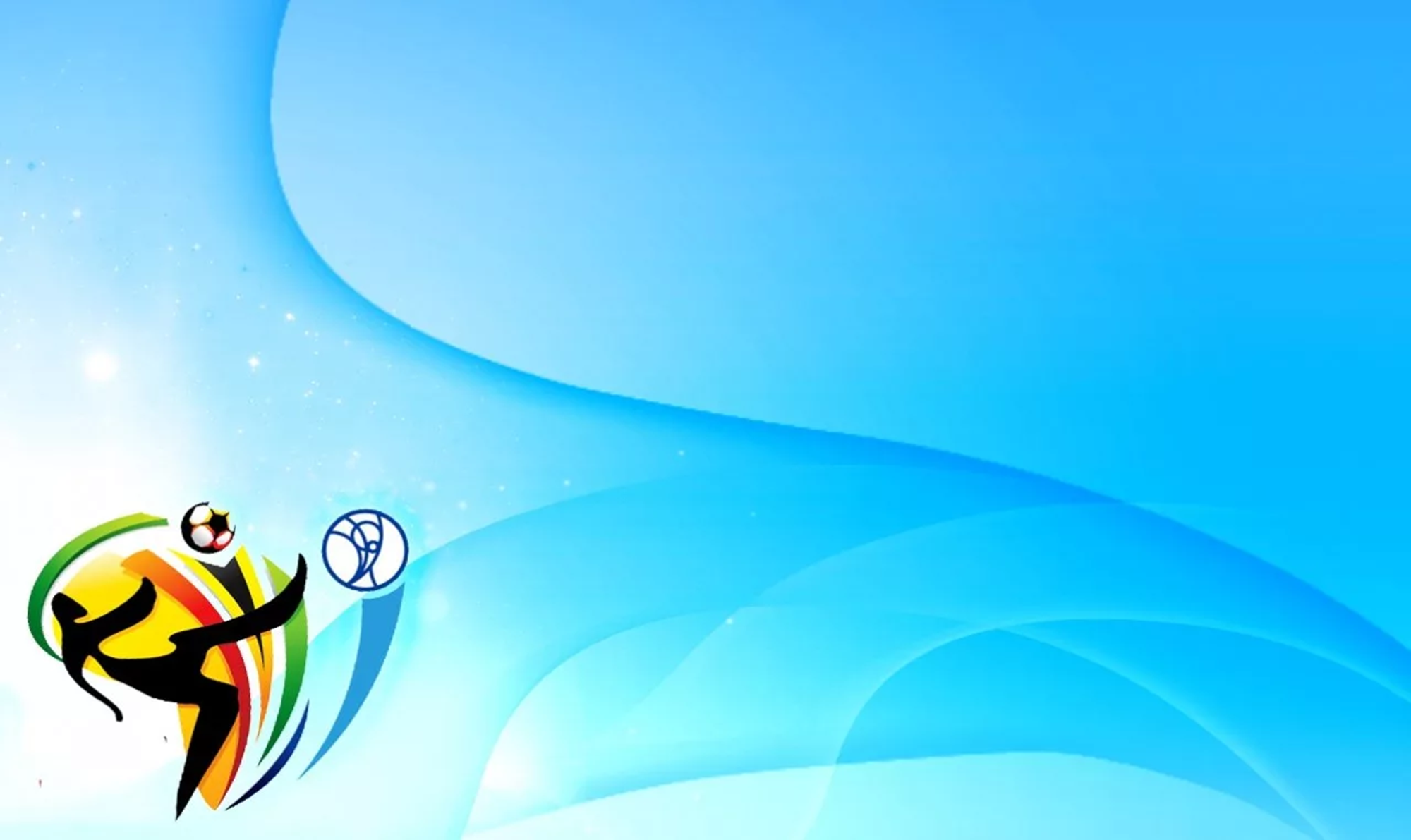 МБДОУ детский сад «Оленёнок»Физкультурное занятие для детей подготовительных группк школе
«Солнышко»


Инструктор по физическому воспитанию
                Аншаков В.А
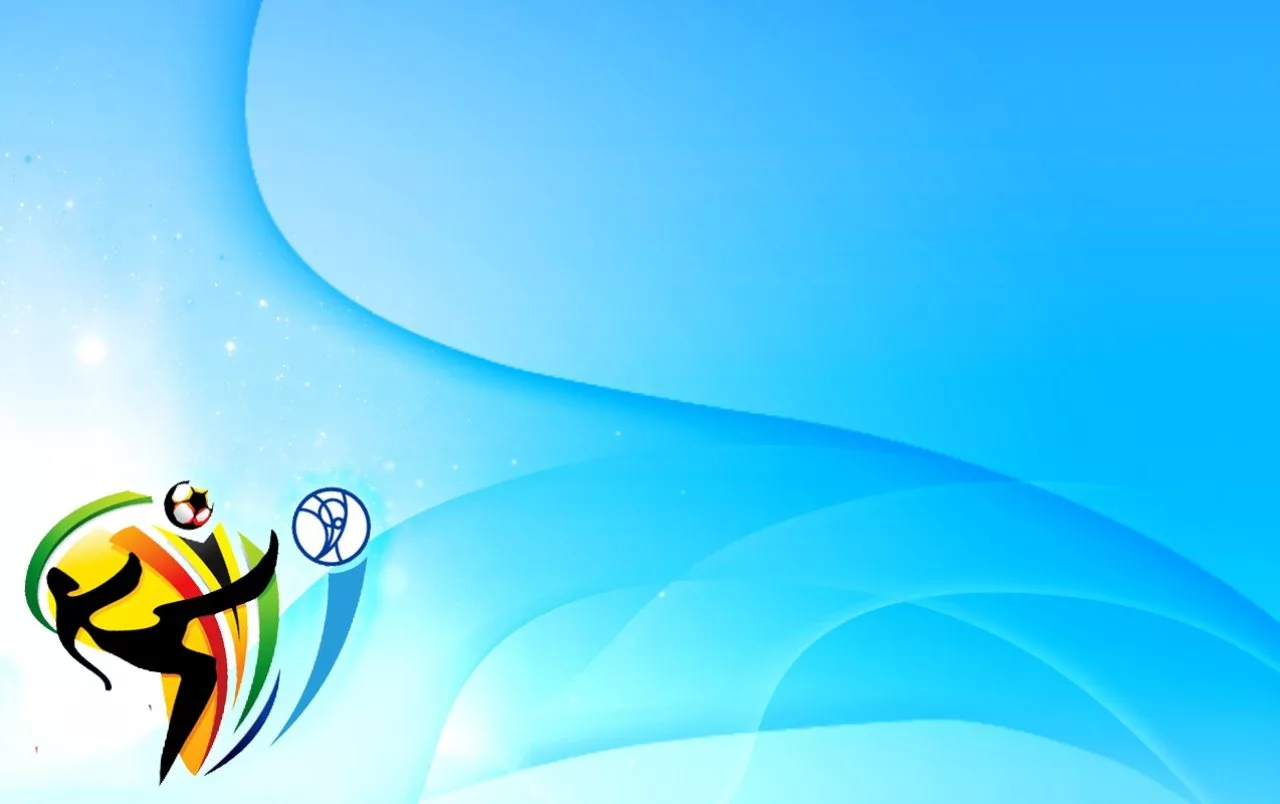 Задачи: -повторить ходьбу  с выполнением заданий.-упражнять в метание мешочков в горизонтальную цель.-повторить упражнения в ползании и на сохранение равновесия при ходьбе по повышенной опоре.
Ход проведения
Вводная часть: ходьба в колоне по одному; по сигналу воспитателя ходьба на носках, руки за голову; переход на обычную ходьбу; ходьба  в полуприседе, руки на коленях;
 ходьба и бег в рассыпную.

Основная часть:
Общеразвивающие упражнения /ОРУ/.
Основные виды движения /ОВД/
Подвижная игра
Заключительная часть:
Рефлексия
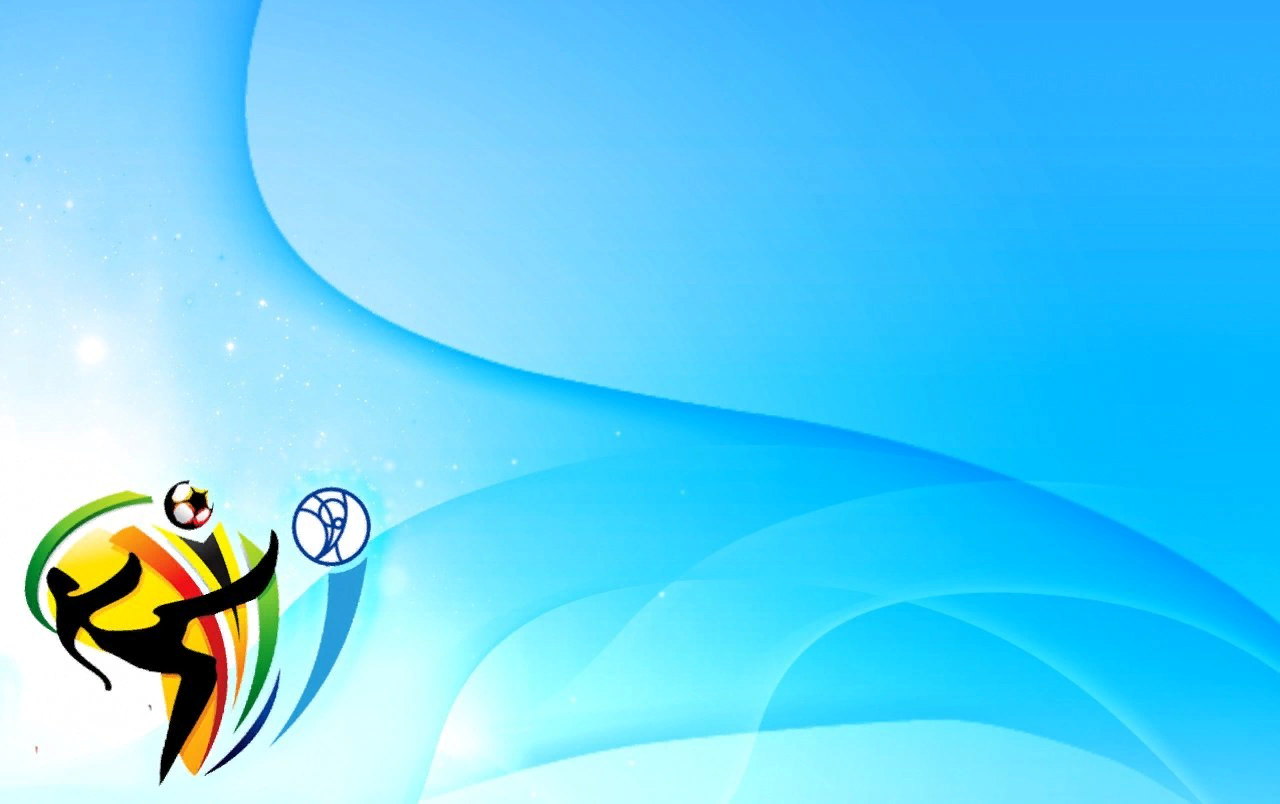 Общеразвивающие упражнения
1.И.п- основная стойка, палка вниз, хватом сверху. 1- правую ногу назад на носок, палка вверху, прогнуться; 2- исходное положение; 3-4- то же, отставляя левую ногу (6-8раз)
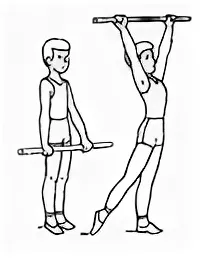 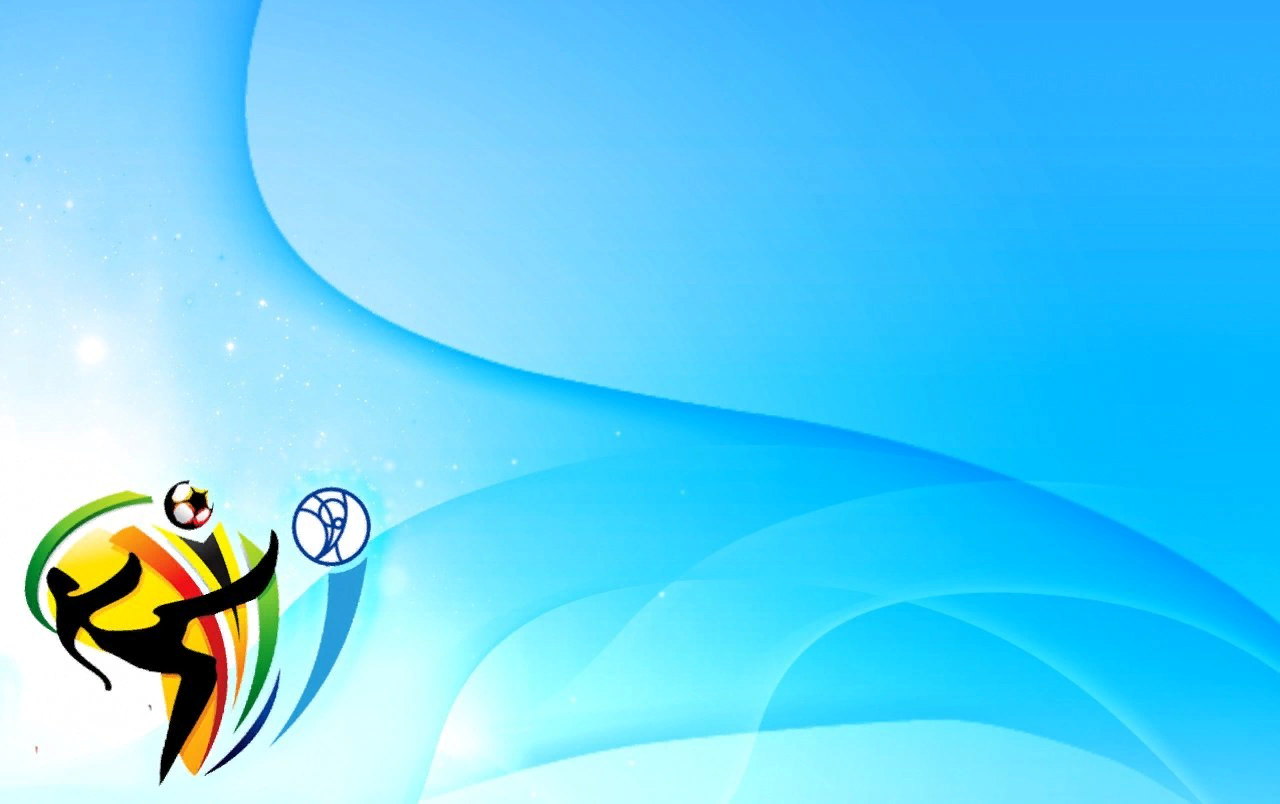 2.И.п-Основная стойка палка вниз. 1-наклон вправо, правую ногу в сторону на носок; 2- исходное положение. То же влево (6-8 раз)
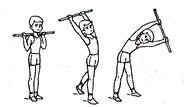 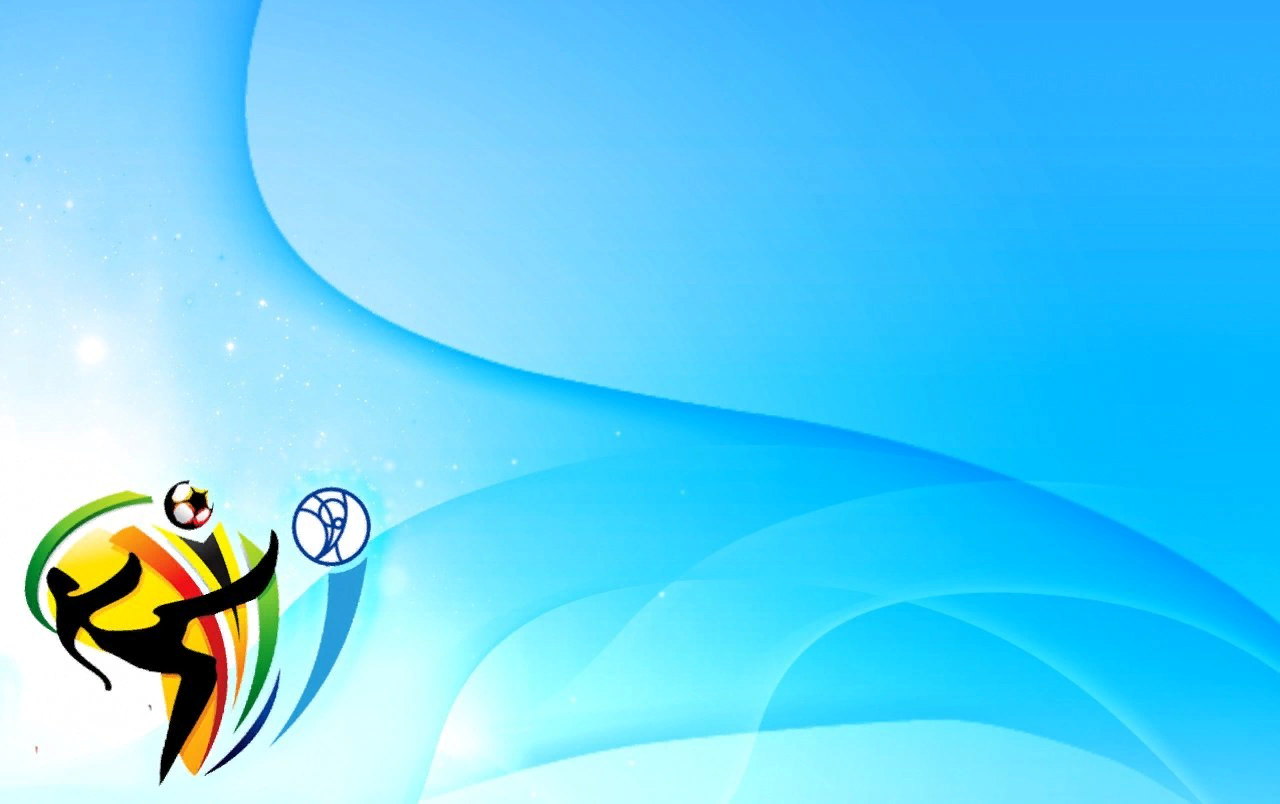 3.И.п-основная стойка, палка вниз. 1- присесть, палка вперед; 2- исходное положение (6-8раз)
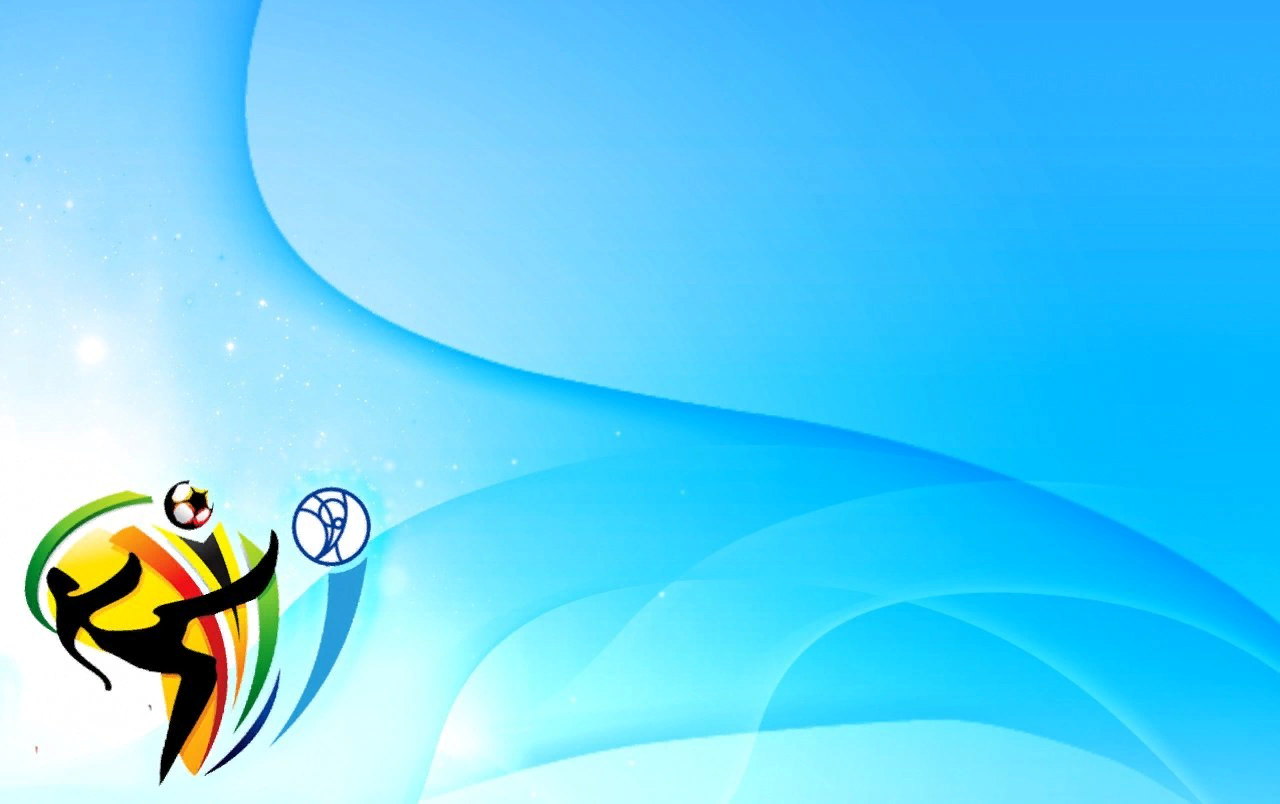 4.И.п-стойка ноги врозь, палка вниз. 1- палка вверх; 2- наклон вперед, коснуться пола; 3- выпрямиться, палка вверх; 4- исходное положение (6раз)
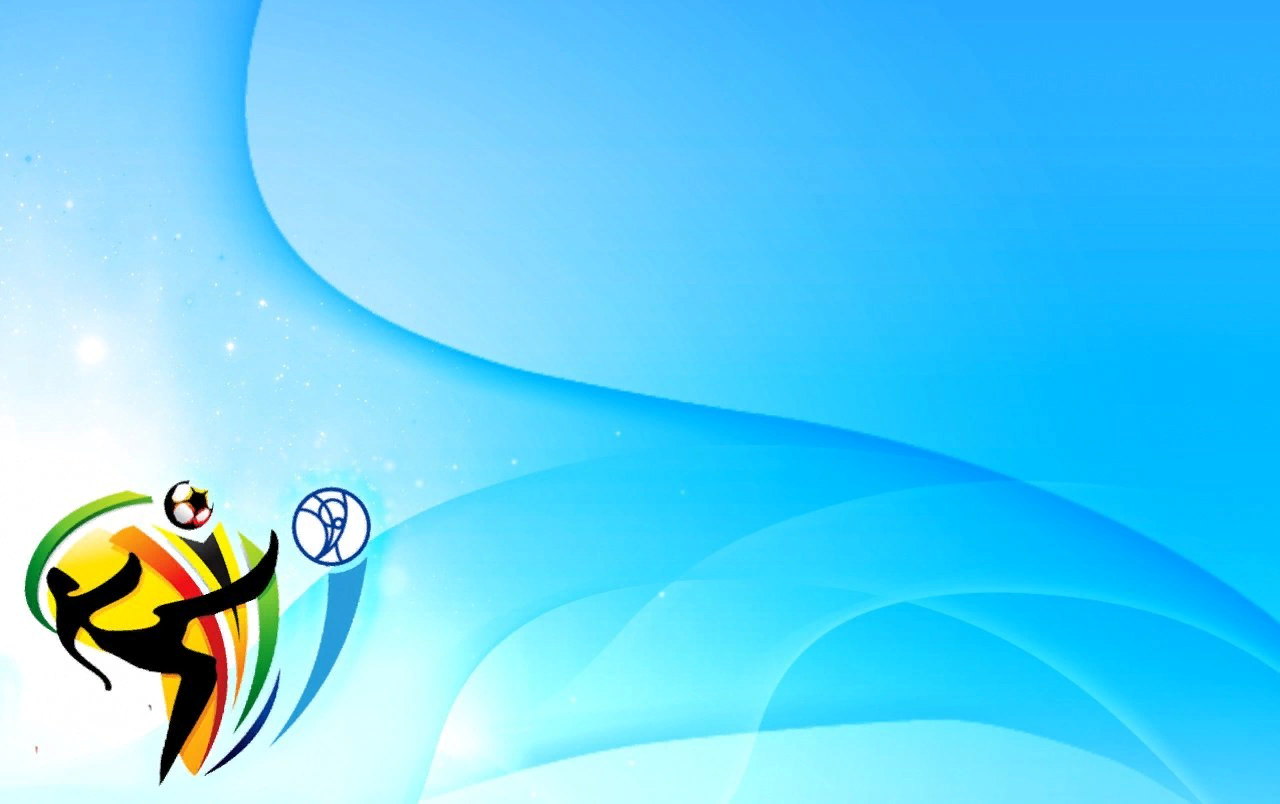 5И.п. основная стойка с боку от палки, лежащей на полу. Прыжки вокруг палки (в обе стороны) (3-4раз)
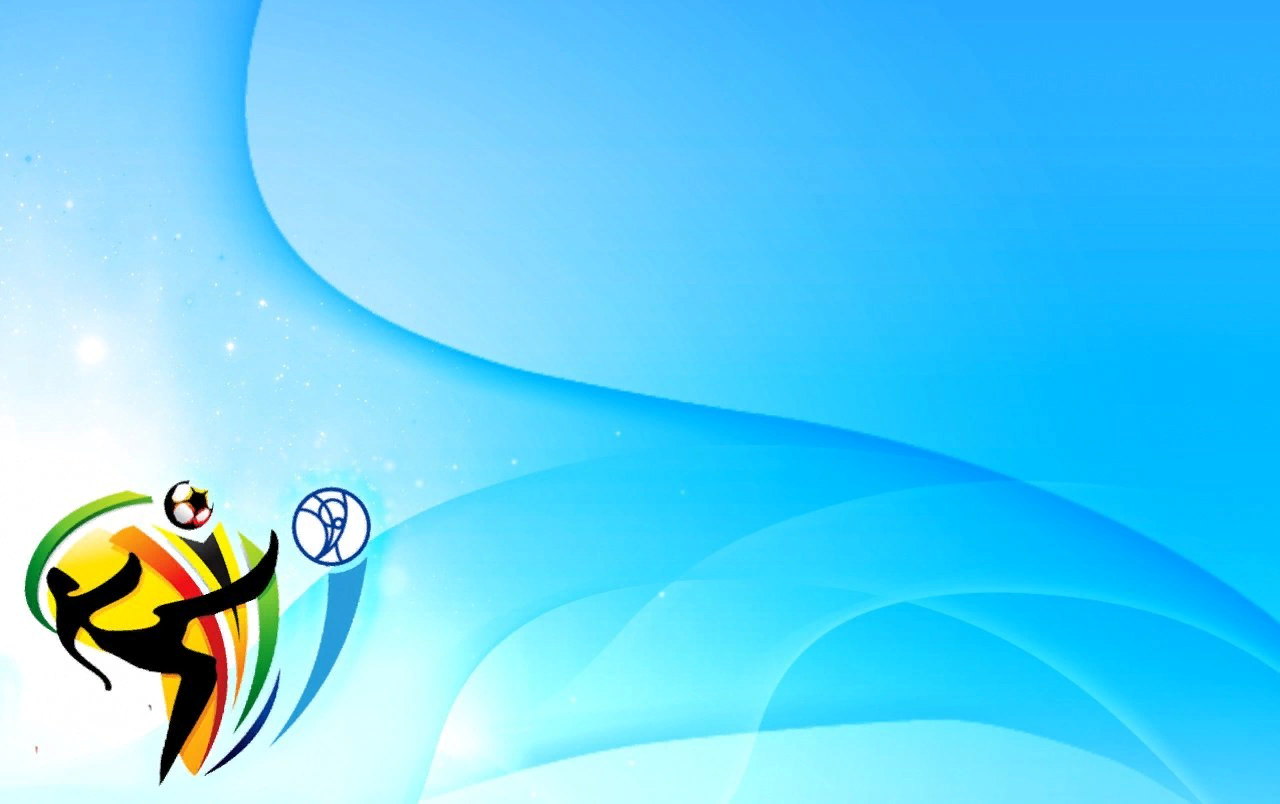 Основные виды движения
Метание мешочков в горизонтальную цель.
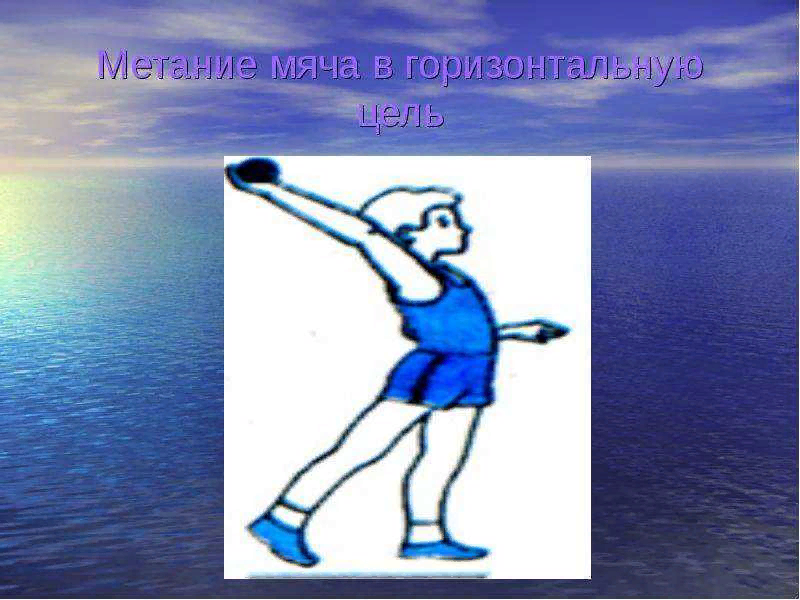 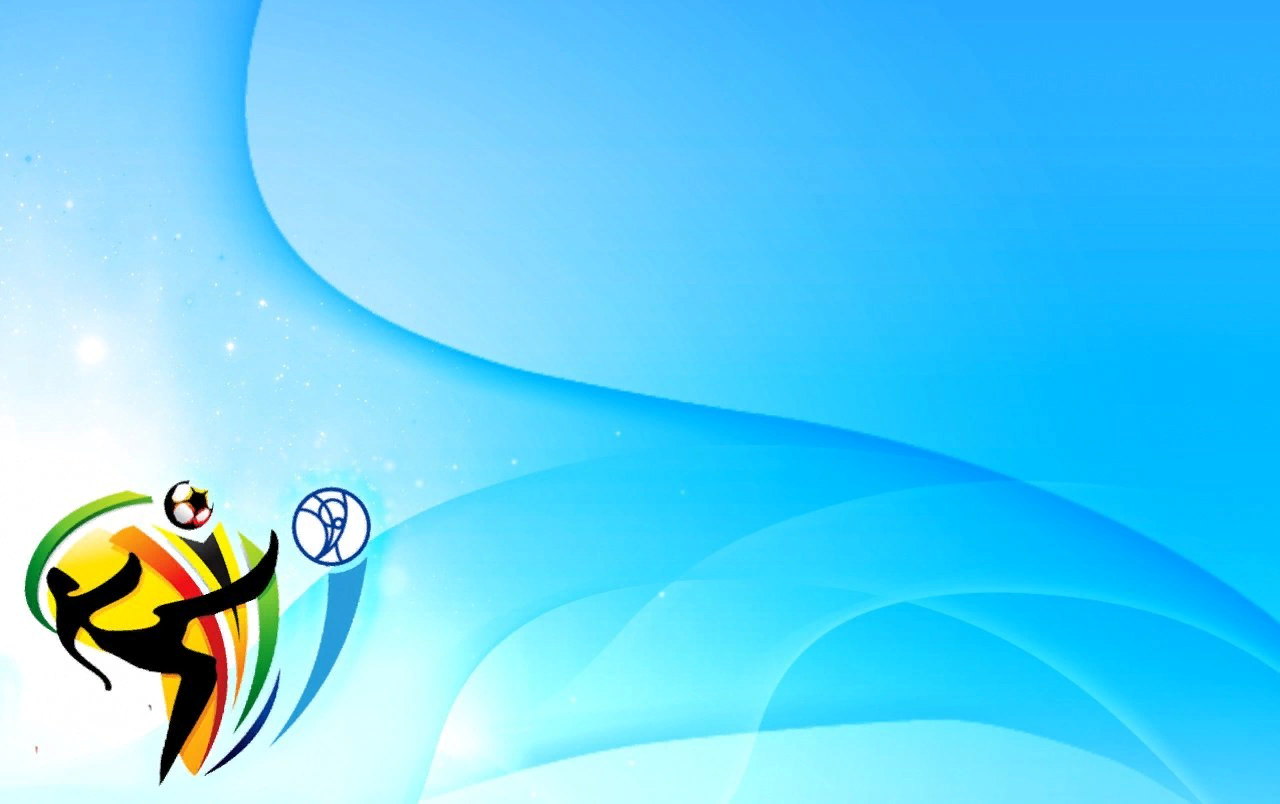 2.Ползание в прямом направлении на четвереньках.
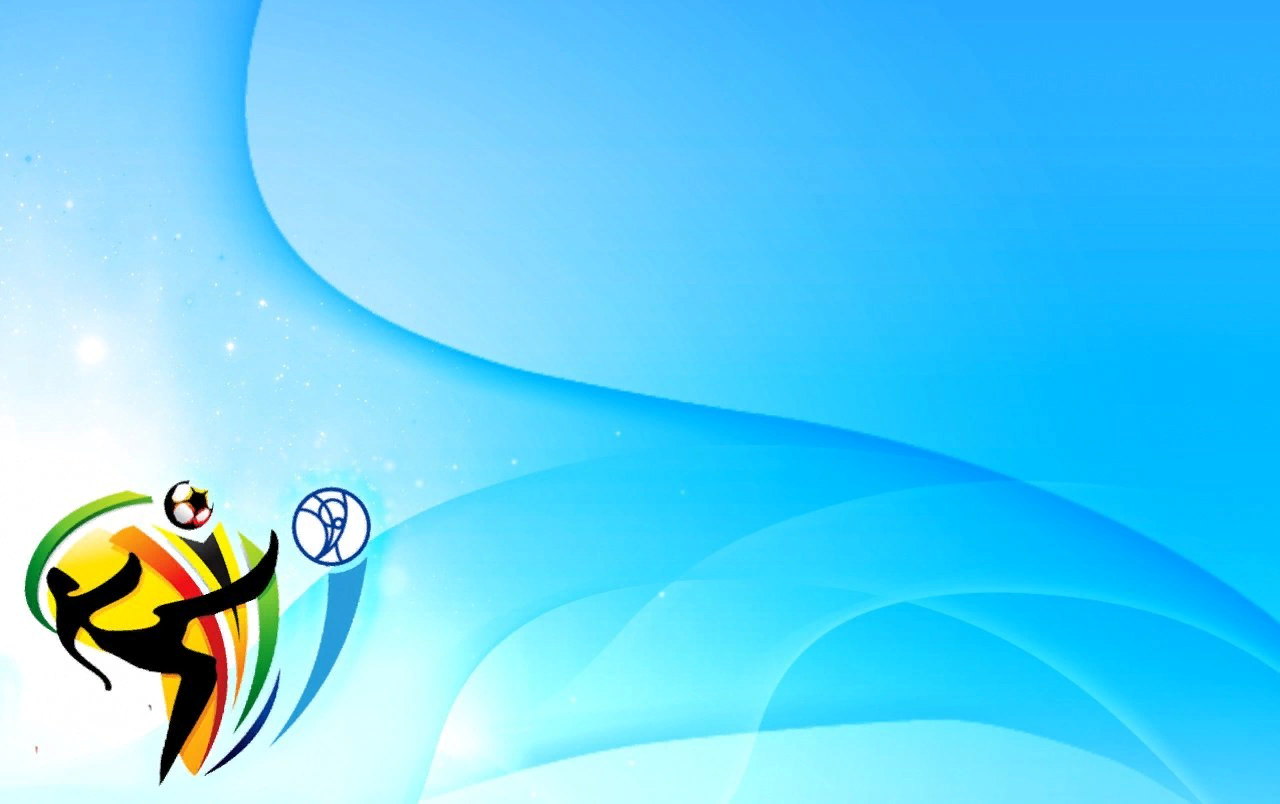 3. Равновесие- ходьба по гимнастической скамейке с мешочком на голове, руки свободно балансируют
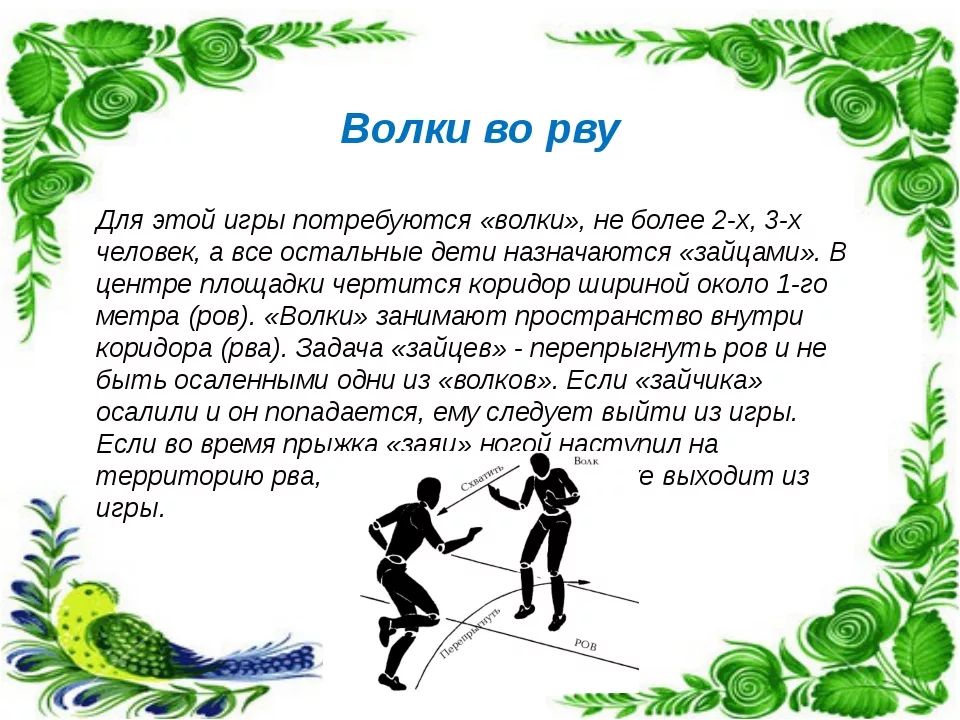 Волк во рву